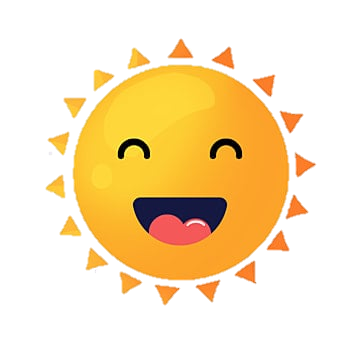 Ubnd quận long biên
Trường mn chim én
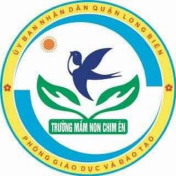 Lĩnh vực phát triển ngôn ngữ
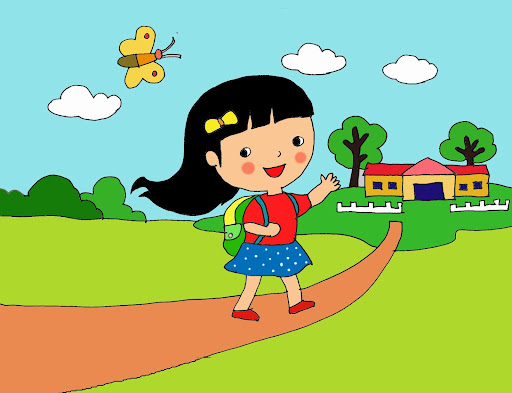 Làm quen văn học
Thơ: “ Con đường của bé”
Tác giả thanh thảo
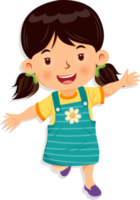 Con gì không mắt không tai

Có đầu, có cuối, ai ai cũng nhờ?
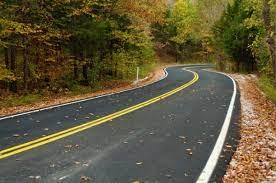 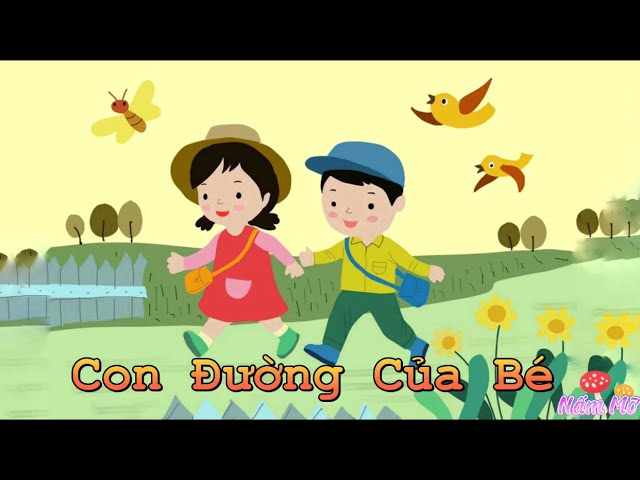 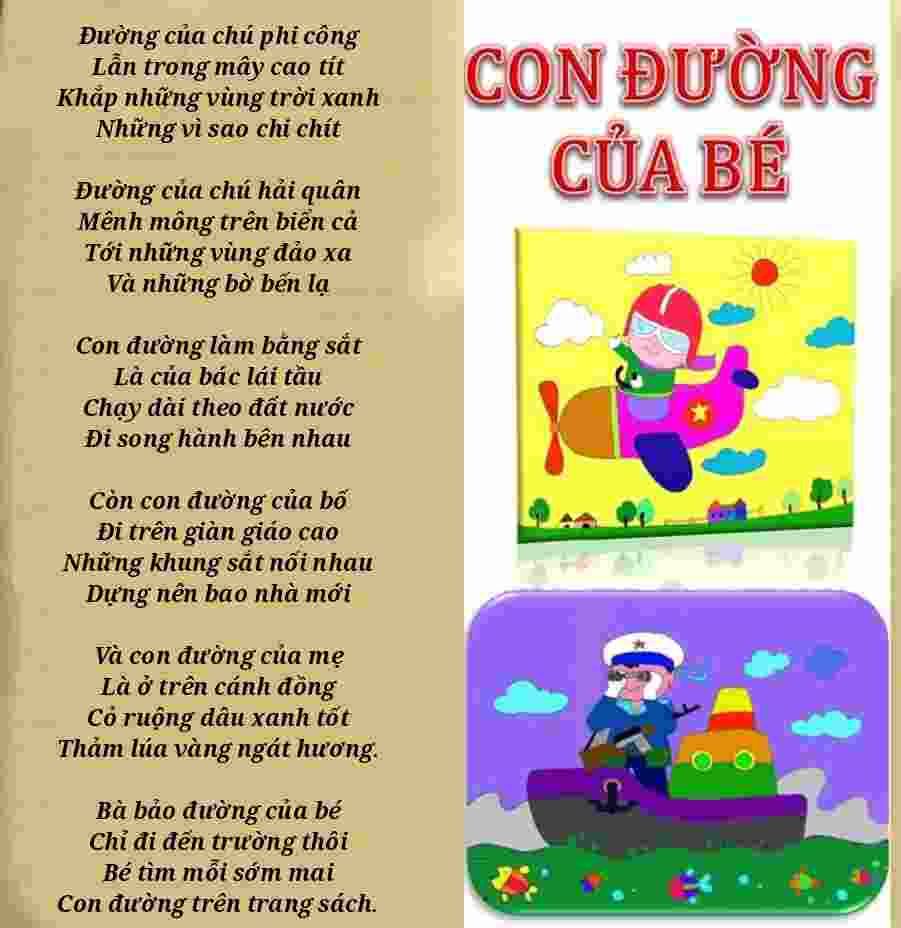 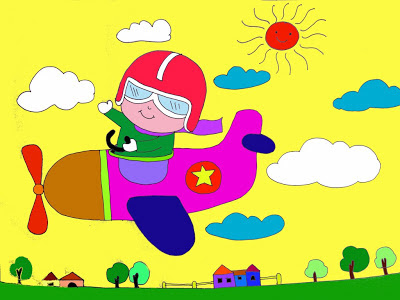 Con đường của bé
Đường của chú phi công
Lẫn trong mây cao tít
Khắp những vùng trời xanh
Những vì sao chi chít
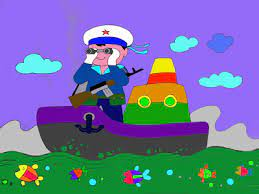 Đường của chú hải quânMênh mông trên biển cảTới những vùng đảo xaVà những bờ bến lạ
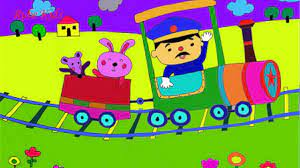 Con đường làm bằng sắtLà của bác lái tầuChạy dài theo đất nướcĐi song hành bên nhau.
Còn con đường của bốĐi trên giàn giáo caoNhững khung sắt nối nhauDựng nên bao nhà mới
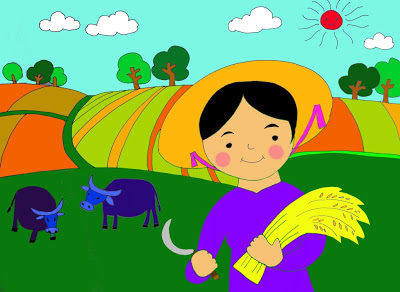 Và con đường của mẹLà ở trên cánh đồngCỏ ruộng dâu xanh tốtThảm lúa vàng ngát hương.
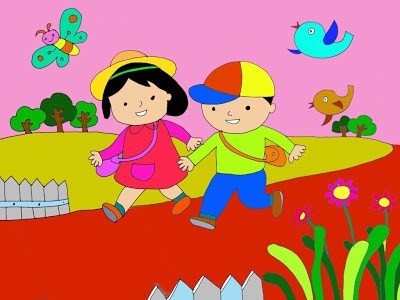 Bà bảo đường của béChỉ đi đến trường thôiBé tìm mỗi sớm maiCon đường trên trang sách